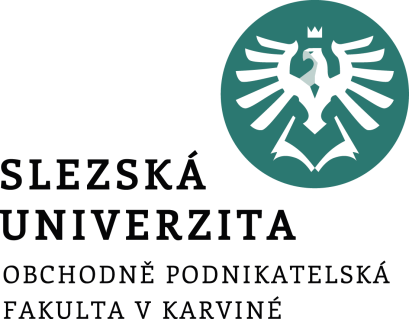 Finanční ekonometrie
Téma 7:
Kointegrace a modely korekce chyb
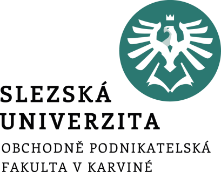 Kointegrace
Ekonomické časové řady jsou velmi často integrovány řádu I(1) a obsahují stochastický trend. 
V ekonomické teorii se však očekává, že řady by měly být v určitém dlouhodobém rovnovážném stavu, přestože jejich průběh v čase může být značně kolísavý. 
V krátkodobém horizontu mohou tyto řady značně kolísat, ale v dlouhodobém horizontu by měly dosáhnout rovnovážného stavu.
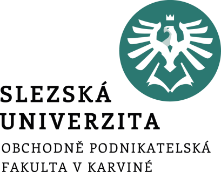 Kointegrace
Ve většině případů, pokud se lineárně kombinují (jednorozměrné) nestacionární řady, je výsledná (jednorozměrná) řada opět nestacionární. 
Pro ekonomické a finanční časové řady lze poměrně často původně nestacionární řady lineárně kombinovat tak, že výsledná kombinace je již stacionární. 
Tento případ se označuje jako kointegrace (cointegration) a lze jej interpretovat jako vztah určité dlouhodobé rovnováhy (long-run equilibrium) mezi ekonomickými veličinami. 
Tedy jednotlivé časové řady jsou sice nestacionární, ale jejich společný (kointegrační) pohyb v čase dlouhodobě směřuje např. v důsledku různých tržních sil k určitému rovnovážnému stavu (i když je možné, že v krátkodobých (short-run) časových úsecích dochází k vychýlením od takového dlouhodobému vybalancování).
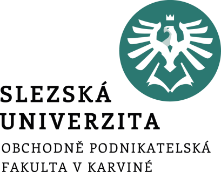 Testování kointegrace
Testováním kointegrace se rozumí stanovení počtu r kointegračních vztahů v daném VAR modelu (pro případnou konstrukci EC modelu). 
Kointegrace je potvrzena v případě, že r > 0 (speciálně i případ stacionární VAR s r = m lze považovat za kointegraci, kde přímo každá rovnice představuje jeden kointegrační vztah). 
Pro testování kointegrace se v praxi nejvíce využívá Johansenův kointegrační test.
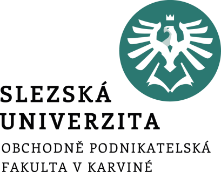 Johansenův kointegrační test
Johansen (1988) vyvinul odhadovou techniku maximální věrohodnosti, která umožňuje testovat kointegrační vazby. 
Johansenův přístup testuje omezení vyplývající z kointegrace na VAR modelu.
Při testování kointegrace je nejdříve nutné aplikovat test jednotkového kořene k zjištění, zda všechny proměnné jsou integrovány řádu I(1) neboli stacionární na první diferenci.
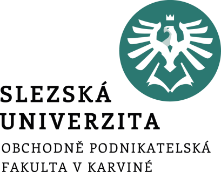 Model korekce chyby
Pokud se v rámci kointegrace zjistí dlouhodobá rovnovážná vazba mezi proměnnými a možnosti vzniku krátkodobých výkyvů mezi danými veličinami, k odhalení těchto výkyvů slouží v rámci kointegrace model korekce chyby. 
Model korekce chyby (error correction model) je adekvátním nástrojem pro zkoumání krátkodobých odchylek nutných k dosáhnutí dlouhodobé rovnováhy mezi zkoumanými proměnnými.
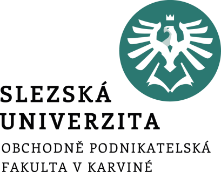 Model korekce chyb
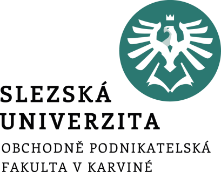 Konstrukce VEC modelu
1. Provedou se testy na jednotkové kořeny. Pokud jsou nulové hypotézy o jednotkových kořenech zamítnuty, pak jsou tyto časové řady stacionární. V opačném případě obsahují dané řady vzhledem k jednotkovým kořenům stochastické trendy, takže se přejde ke kroku (2).

2. Provedou se testy na kointegraci, např. Johansenův test. Pokud je kointegrace zamítnuta (r=0), přejde se ke kroku (3). Pokud je potvrzena existence r kointegračních vztahů (0<r<m), přejde se ke kroku (4). (Pozn. případ r=m je vyloučen krokem (1)).

3. Protože kointegrace byla zamítnuta, zkonstruuje se pro stacionární řadu model VAR či jiný model.

4. Protože existuje r kointegračních vztahů (0<r<m), odhadne se pro y1, …, yn příslušný EC model.
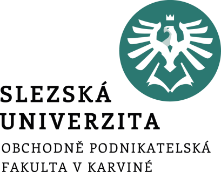 Příklad
Zjištění koitegrační rovnice pro vývoj kurzu akciového indexu S&P 500 (^GSPC) a NASDAQ Composite (^IXIC)
Období: 22. 2. 2016 – 20. 2. 2019